Skin, nails, hair examination
Name the skin layers
Epidermis
Derma
Subcutis
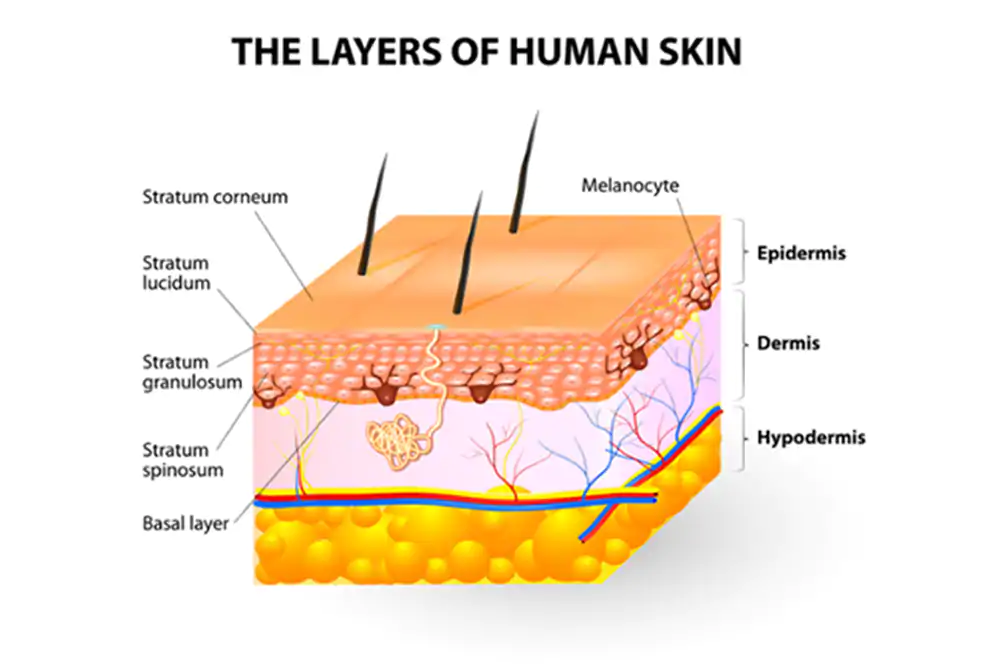 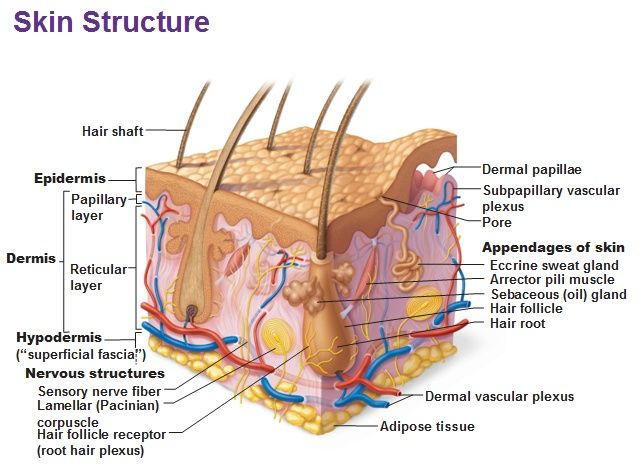 Name the skin cells and special structures
What is skin functions?
Skin lesions
Location 
Itching
Size
Shape
Color
Border changers
Spatial interrelationships: are lesions confluent or separate?
Look at
Nails at hand and feet
Scalp, especially hair growth line
Mucus membrane: eyes (conjunctiva)
                                      lips and mouth
                                       throat
Nails
Nails
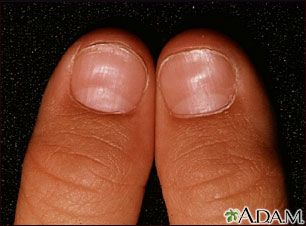 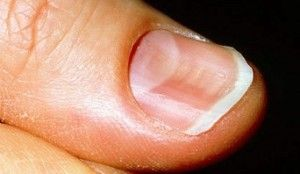 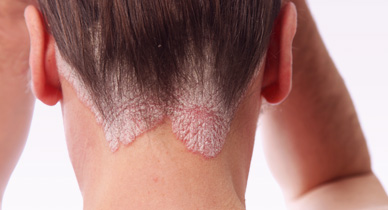 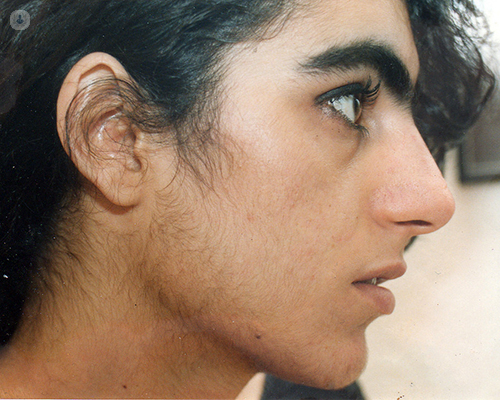 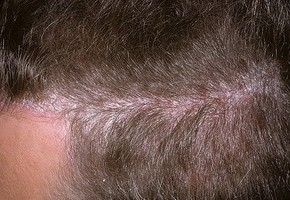 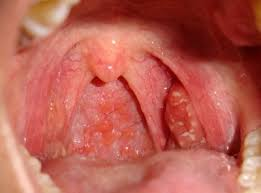 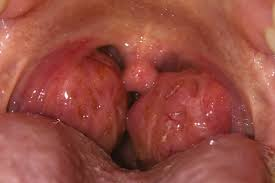 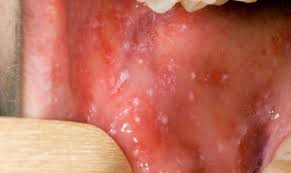 Hepatic sign
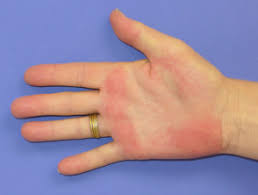 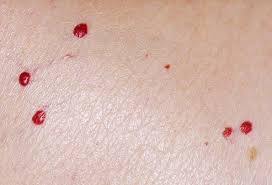 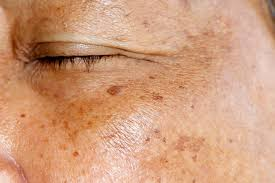 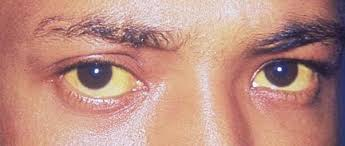